PWFA WG
> 25 participants
5 presentations:
A. Krasnykh, A Proposal for Study of Structure and Dynamics of Energy/Matter Based on Production of γ-Ray at SLAC Facility
P. Muggli, Interaction of a “fireball Beam” with a Plasma (studies of beam filamentation instability)

W. An, Some simulation results related to FACET Two Bunches Electron Acceleration
K. Marsh, On laser preionization.
W. Lu, Some Possible Experimental Topics on FACET
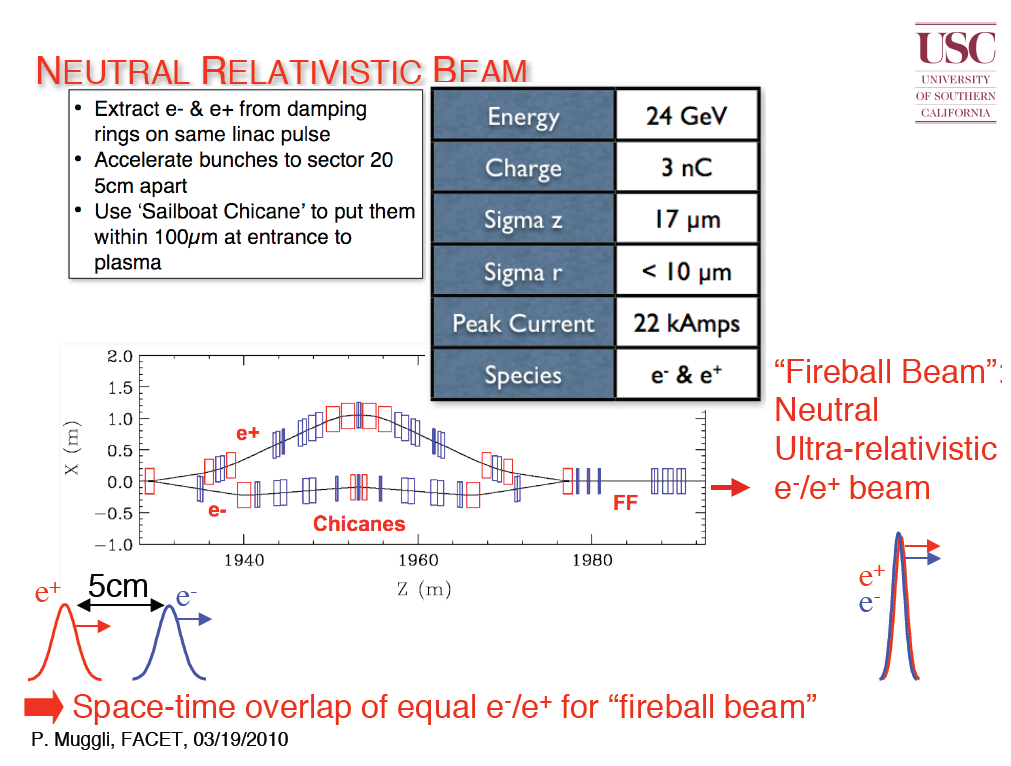 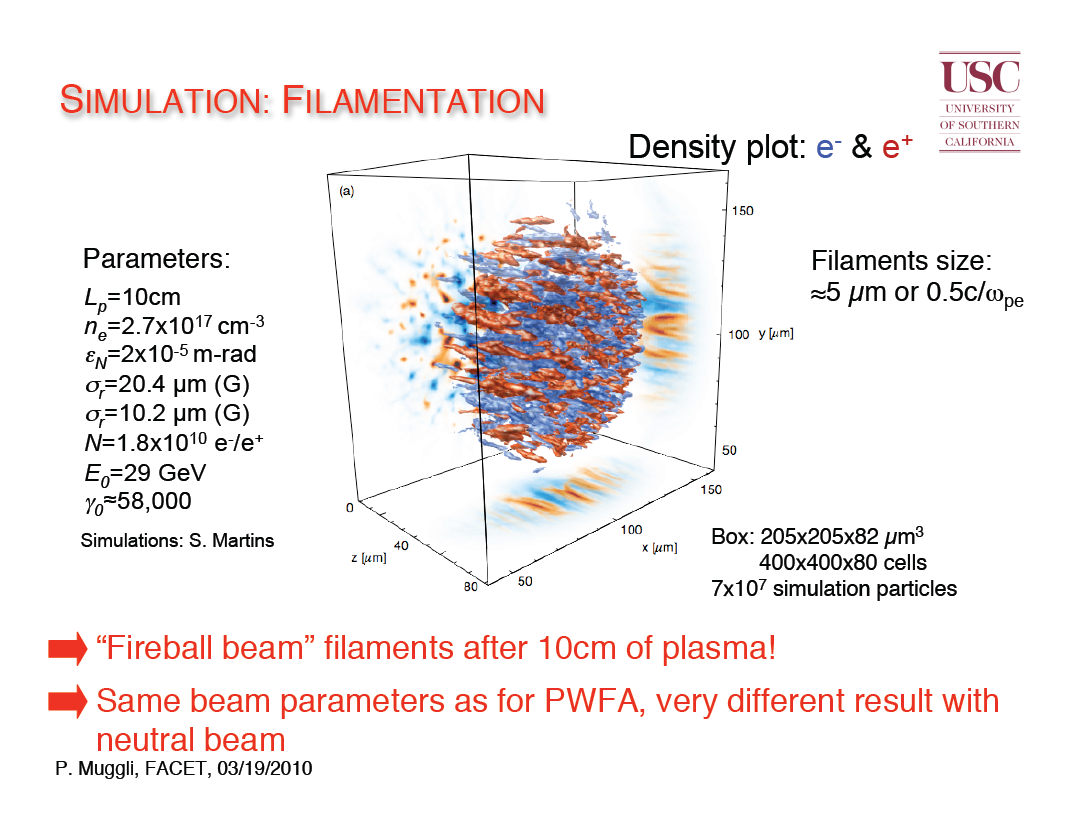 Basic Physics
There are two cases for e+e- scattering
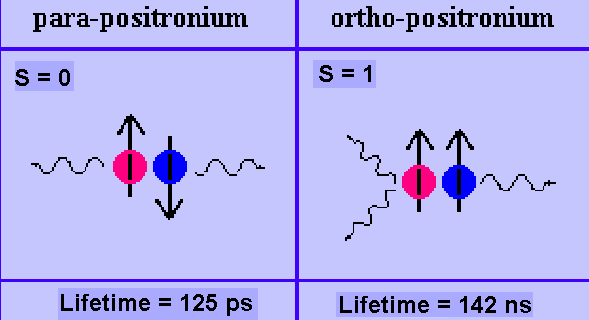 A total spin of e+e- is zero (S=0)
Two γ- rays  are created. 
(a lifetime is 733 nsec @ 3GeV,  
and 4.89 usec @ 20 GeV)
A total spin of e+e- is not zero (S=1)
Three γ- rays are created
(Culled from the published articles)
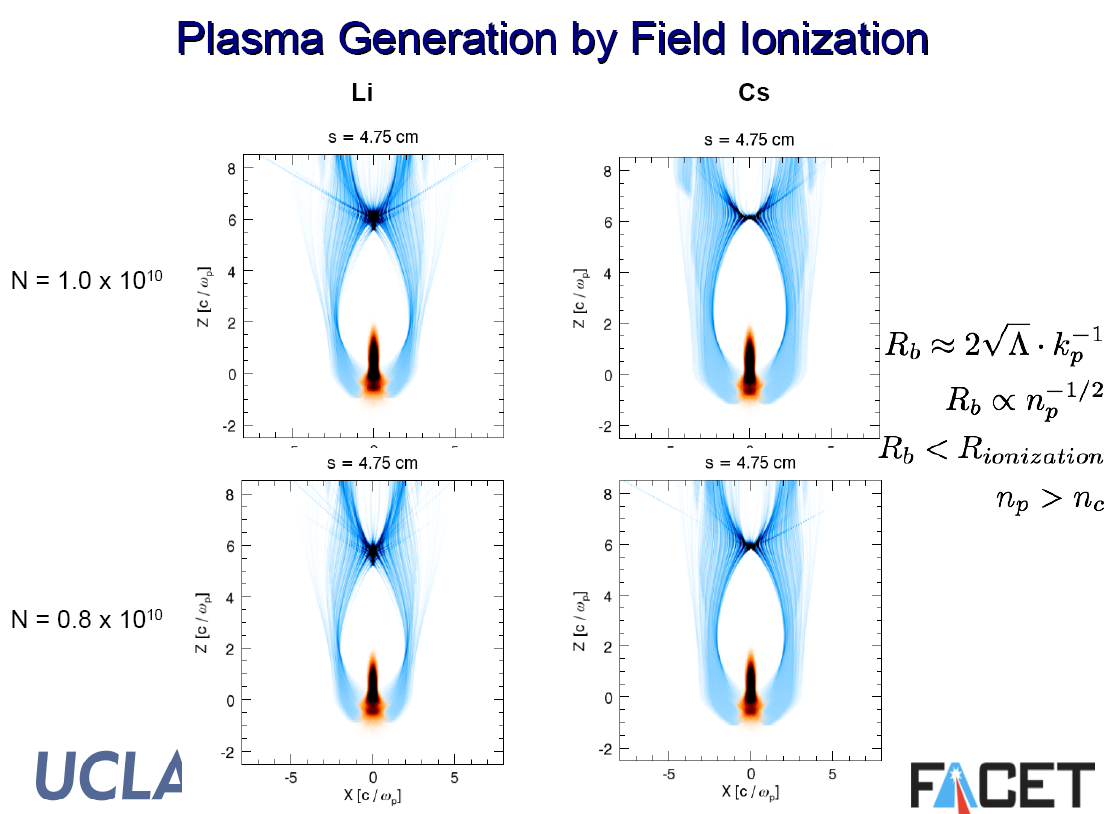 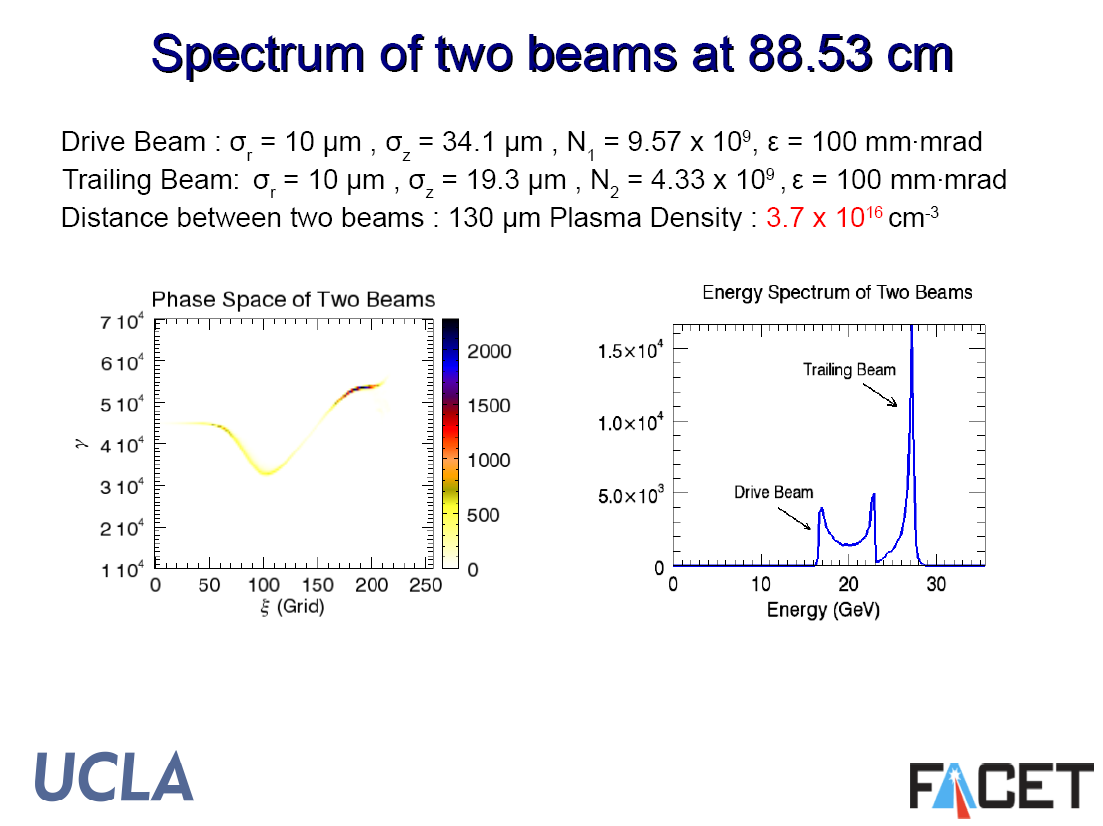 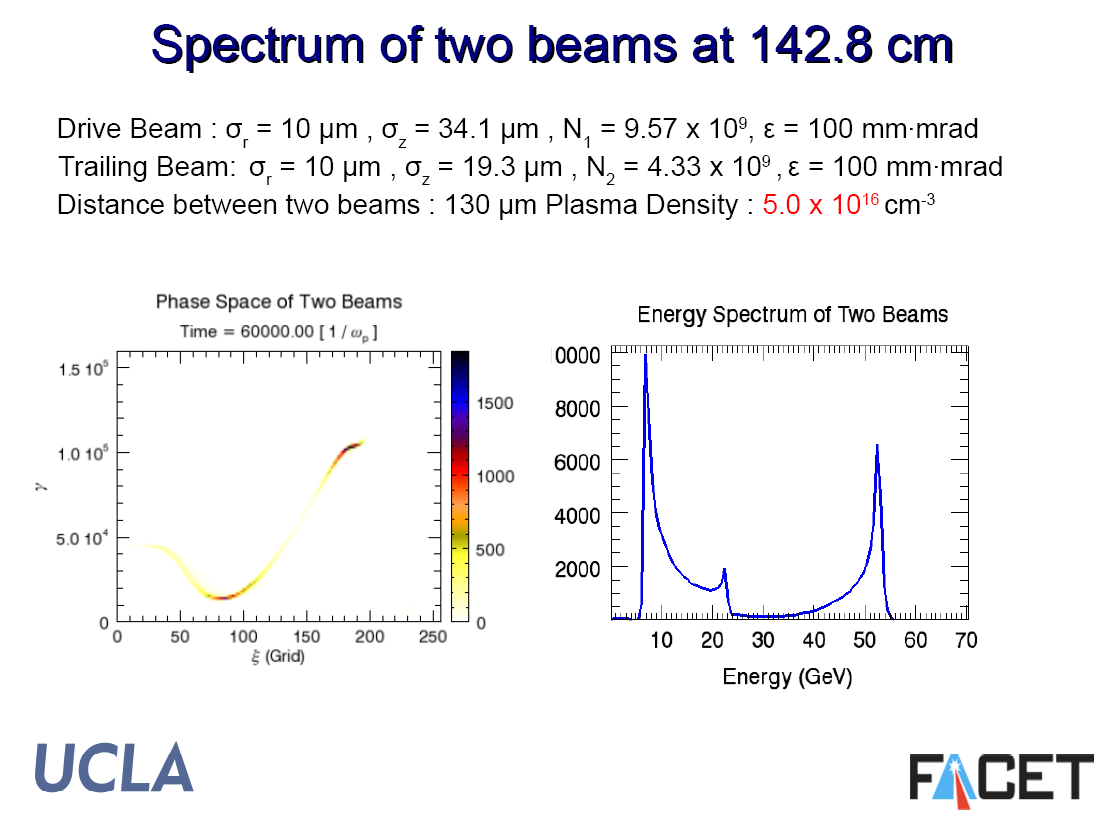 Some Possible Experimental Topics on FACET
Optimal Plasma Density for Gradient and Transformer Ratio

Large Transformer Ratio PWFA with Shaped Bunches

Self-modulation of e-/e+ (acceleration, micro-bunching )


W. Lui
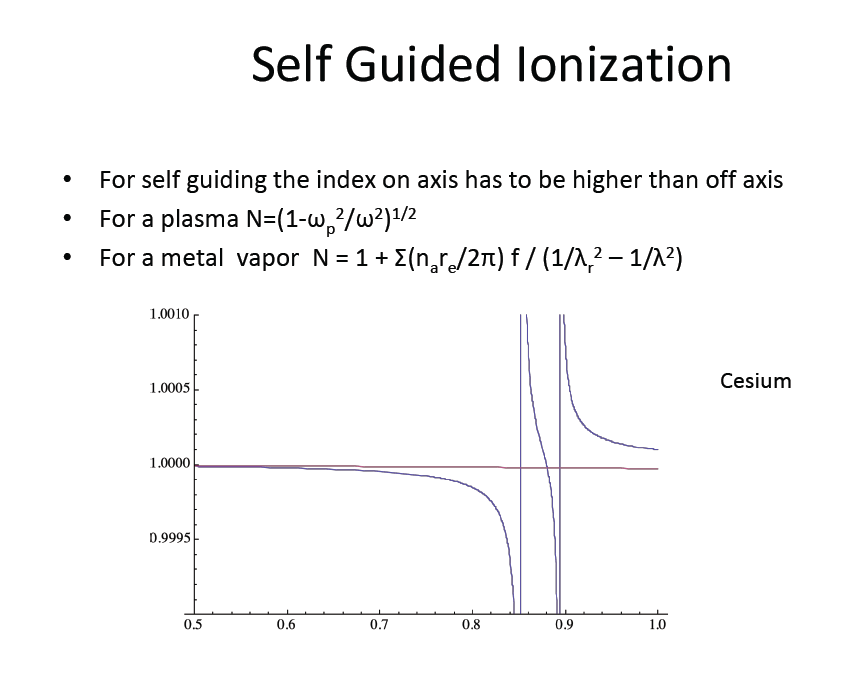 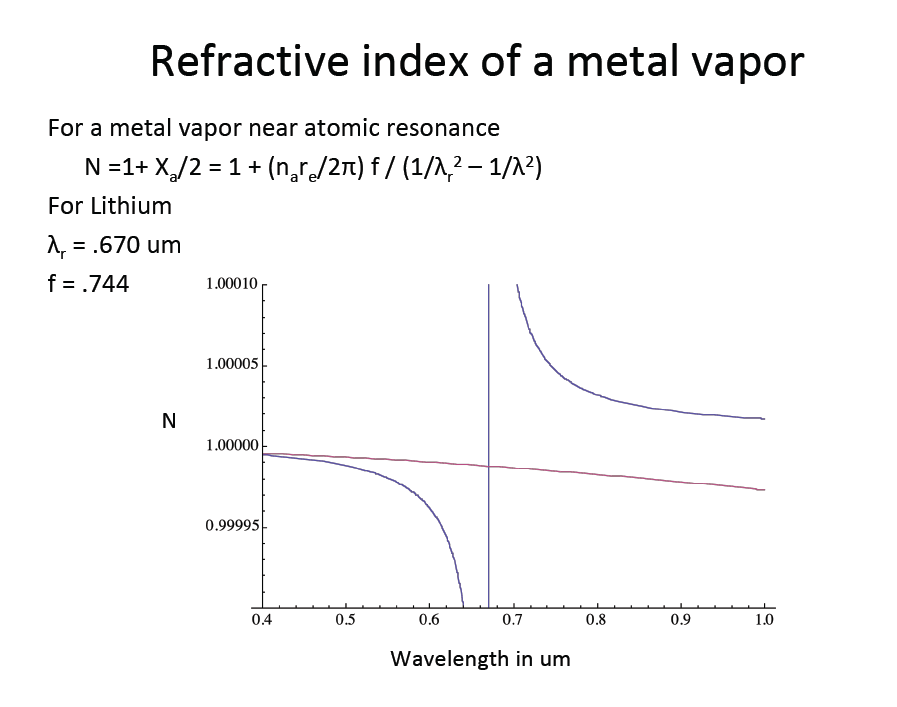 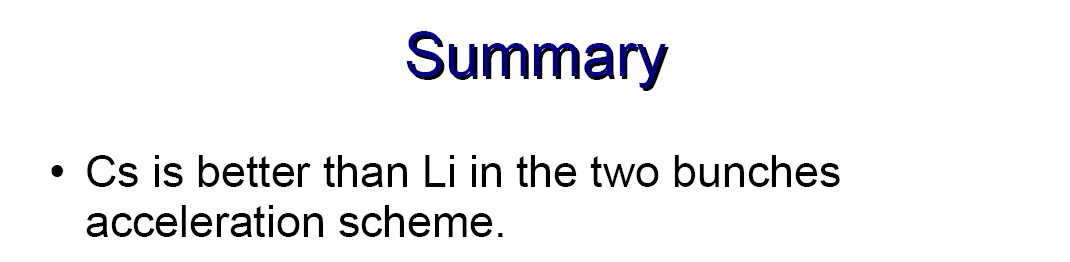 UT Austin, R. Zgadzaj
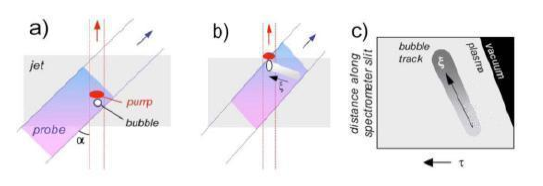 Frequency–Domain Streak Camera. (a) Snapshot of pump and chirped probe overlapping at angle  a; (b) same at later time, showing how
the evolving "bubble" sweeps out a "streak" imprinted on probe; (c) reconstructed phase shift. The co–propagating reference pulse is not shown.
The list
Plasma 
Start with Li upgrade to Cs
Laser ionization

Enclosure for laser

Laser for 
plasma ionization, 
fast diagnostic, 
future experiments upgradable

Time diagnostics:
EOS
Streak camera
Deflector cavity

Sail boat chicane for positrons and electrons overlap.